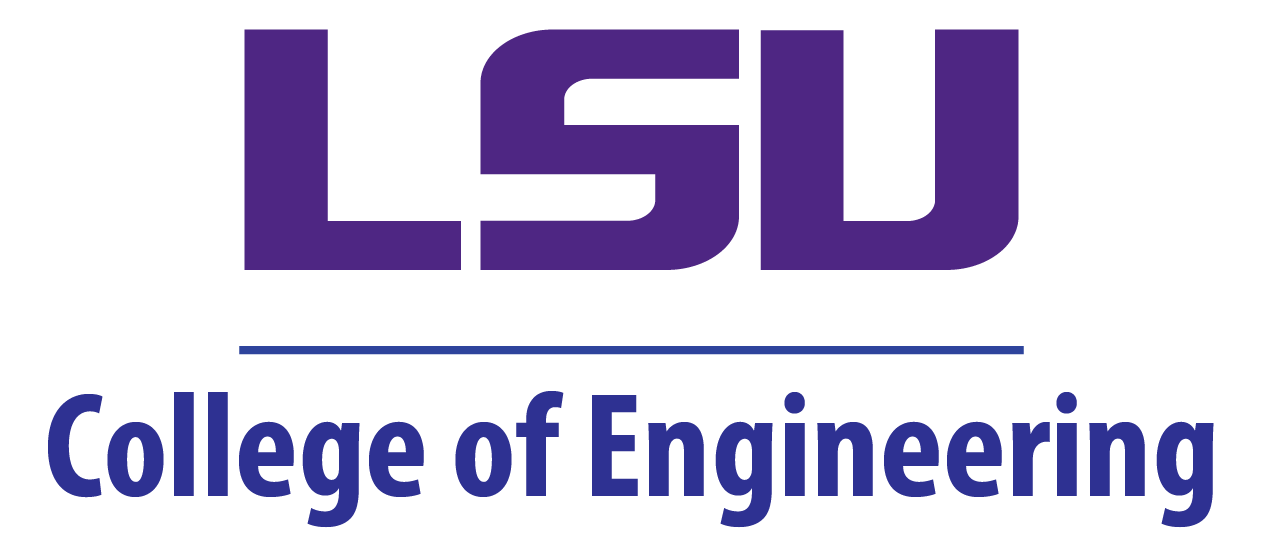 Prepared for the CAGWCC Technical Committee Meeting
Update of LSU activities for CAGWCC
Frank Tsai, Ph.D., P.E.
Louisiana Water Resources Research Institute
Department of Civil and Environmental Engineering
Louisiana State University, Baton Rouge
June 12, 2018
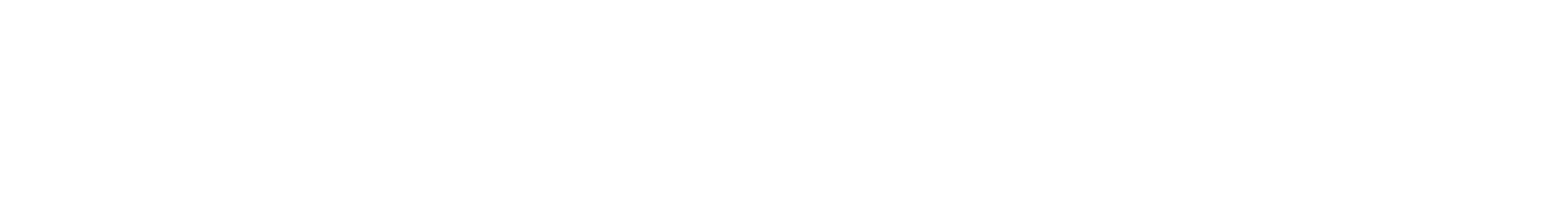 Louisiana Board of Regents-ITRS Projects
Saltwater Intrusion Mitigation Project
Project title: Conjunctive Management of Baton Rouge Multi-Aquifer System for Saltwater Intrusion Mitigation (LEQSF(2015-18)-RD-B-03)
Project period: 6/1/2015 – 5/31/2018
Total funds: 73% from BoR and 27 % from CAGWCC, ExxonMobil, and Georgia Pacific
Groundwater Availability Project
Project title: Development of an Integrated Framework for Managing Sole Source Aquifer, Southeastern Louisiana (LEQSF(2017-20)-RD-B-03)
Project period: 6/1/2017 – 5/31/2020
Total funds: 74% from BoR and 26% from CAGWCC, ExxonMobil, Entergy, and Southern Ionics
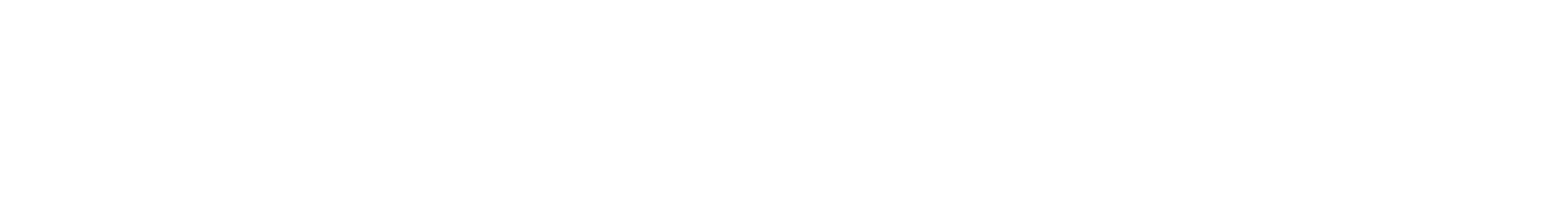 Progress
Submitted a manuscript titled “Multi-objective spatial pumping optimization for groundwater management” to ASCE Journal of Water Resources Planning and Management.
Submitted a manuscript titled “Identifying saltwater intrusion mitigation strategies under response surface surrogate selection uncertainty” to Journal of Hydrology.
Writing a technical report for the BoR project “Conjunctive Management of Baton Rouge Multi-Aquifer System for Saltwater Intrusion Mitigation”. The report is expected to be completed by August 31, 2018.
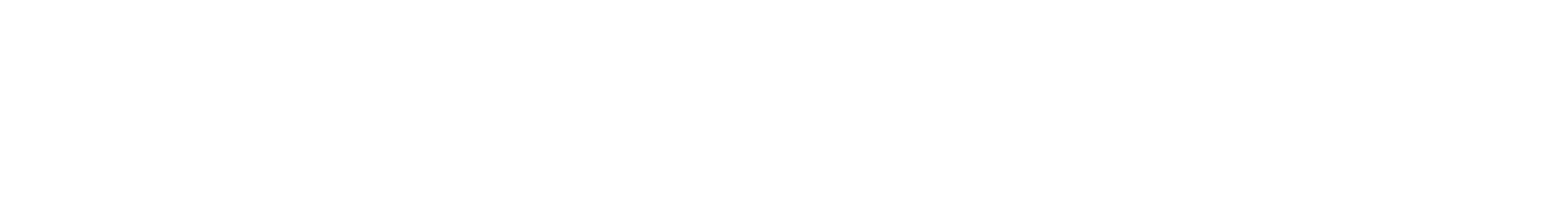 Completion of the BoR Saltwater Intrusion Mitigation Project
See the attachment
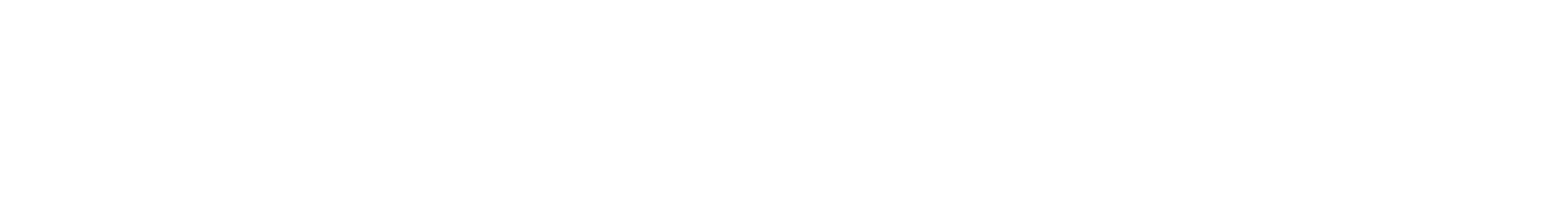 Seeking continuing support from Louisiana Board of Regents-ITRS
Saltwater Intrusion Mitigation Project
Project title: Conjunctive Management of Baton Rouge Multi-Aquifer System for Saltwater Intrusion Mitigation
Project period: 6/1/2019 – 5/31/2022
Industrial and CAGWCD cash match ($25,000 per year for three years)
Objectives
Refine the grid along the Baton Rouge Fault
Update the grid with new test wells 
Conduct simulation of mitigation scenarios
Provide technical support to the CAGWCC